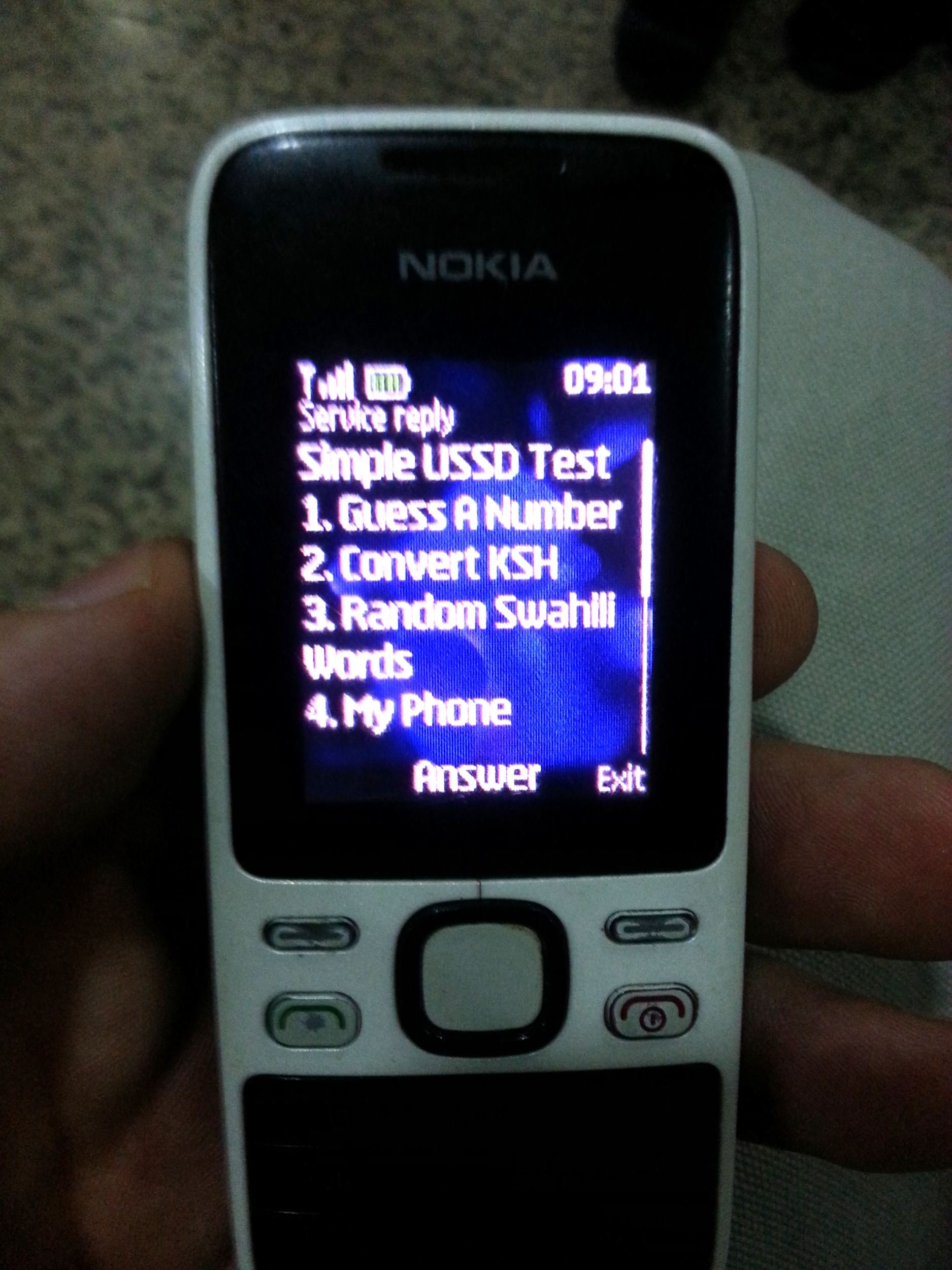 Universal Mobile Apps
IVR, USSD, SMS, and the STK
490d - Digital Financial Services
Feb 3, 2016
Trevor Perrier
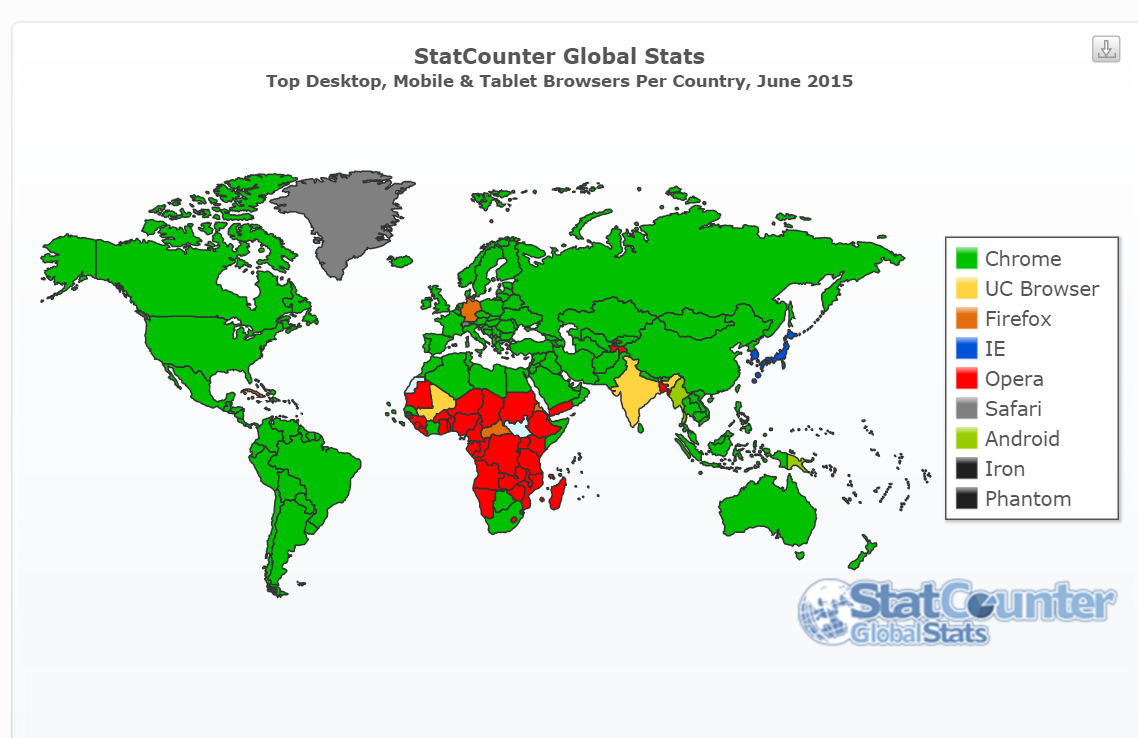 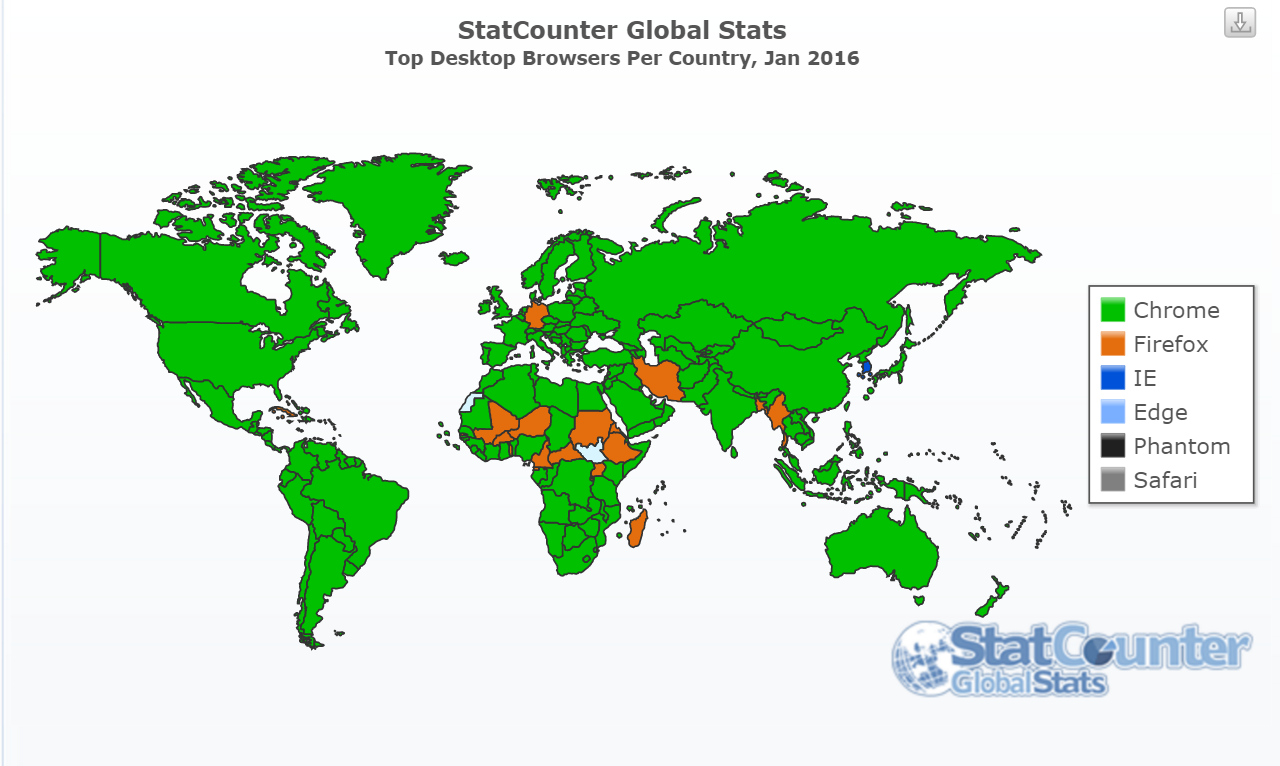 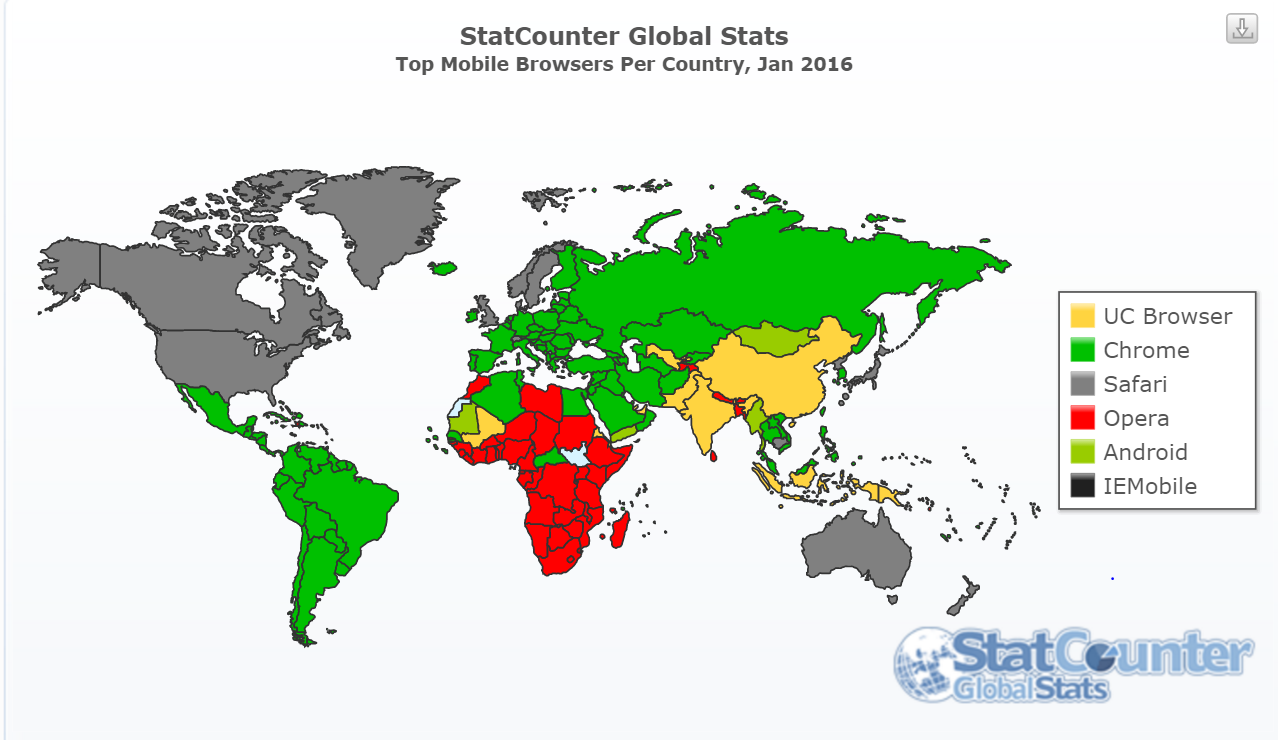 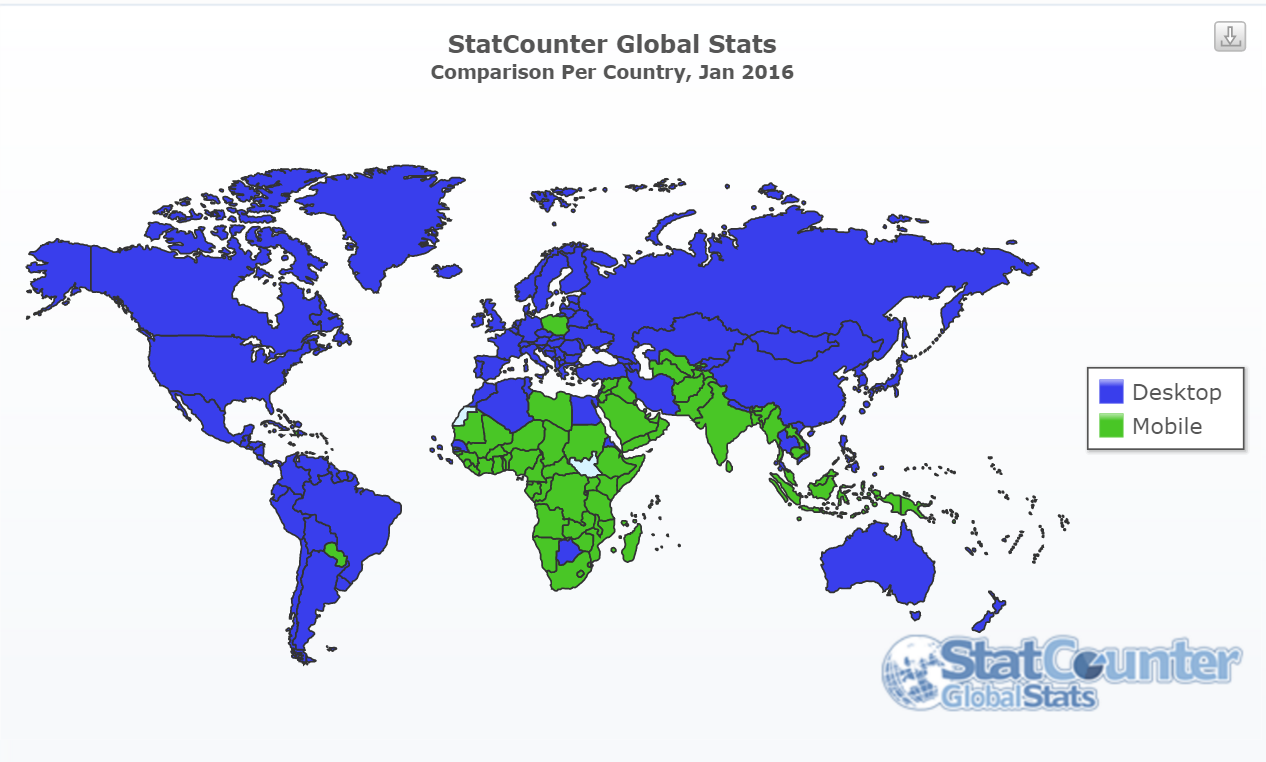 Quick Aside - Smartphone Penetration in Africa
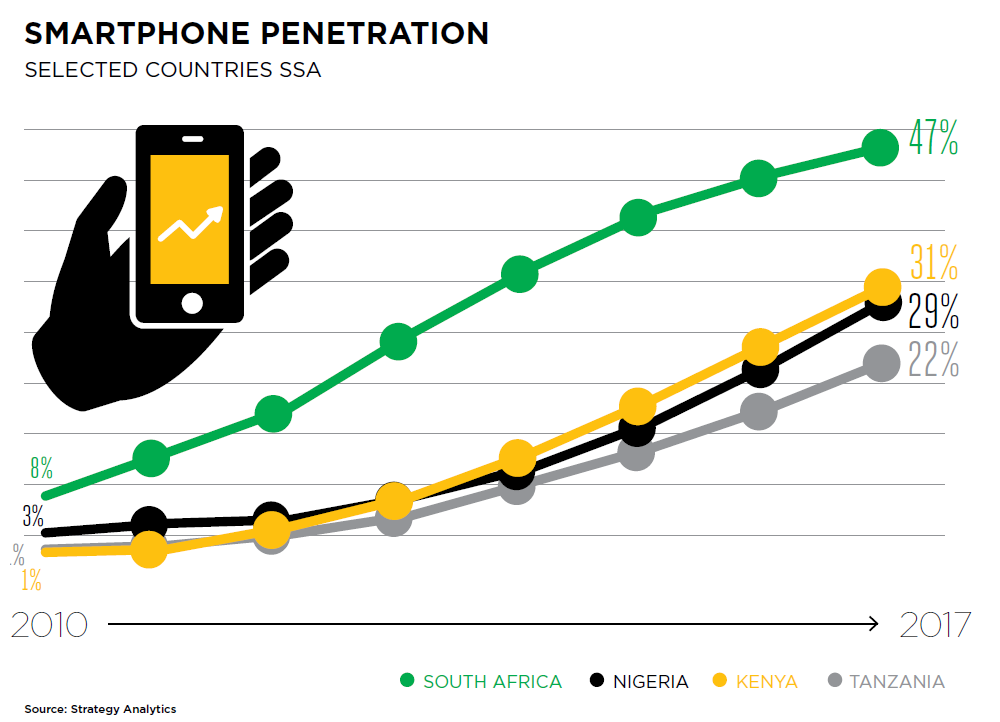 Universal Applications Work on ANY Phone
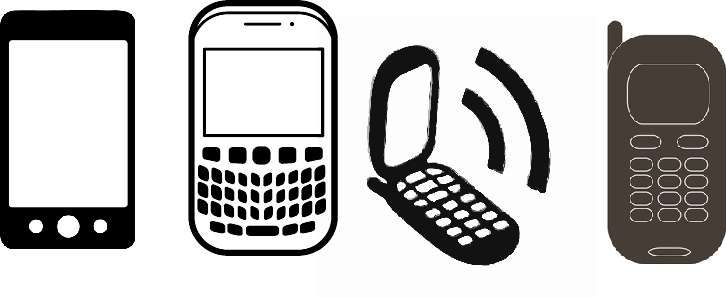 What does this leave out?
Stateless
Stateful
Stateless
Stateful
Stateless
Stateful
Africa’s Talking USSD gateway
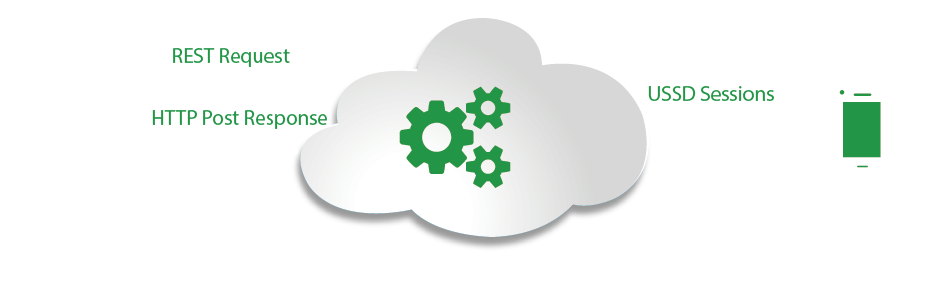 USSD vs STK by Example
USSD example gateway running on Africa’s Talking
mPesa on a Windows phone
USSD vs STK by Example
Signaling System 7
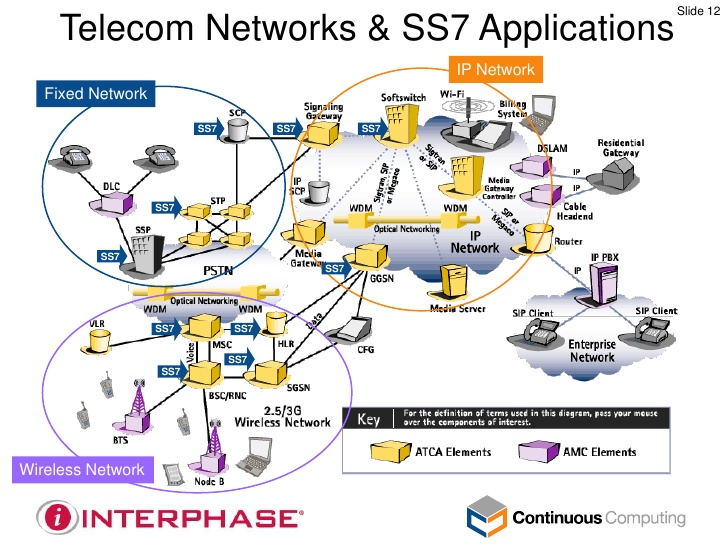 How safe is GSM - USSD/SMS
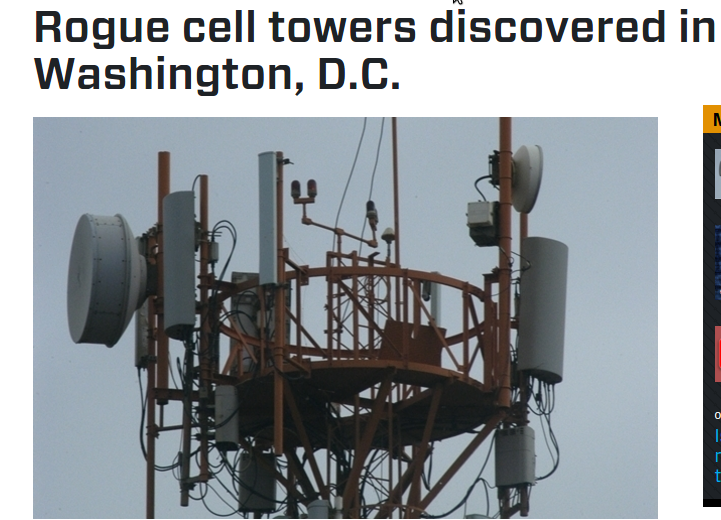 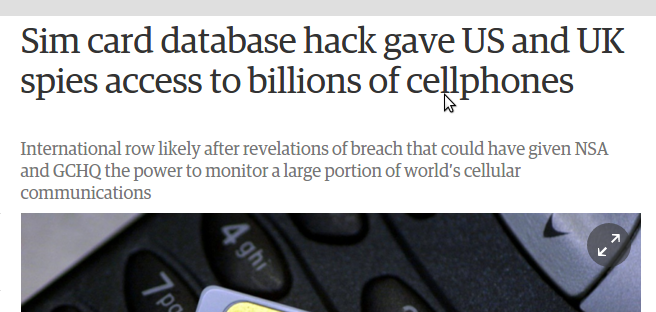 STK - SIM Application Toolkit
Basic UI - display text, menus, play tones, read input.
Launch URLs
Send SMSes, initiate calls, use data
Interact with the rest of the SIM card
Run arbitrary AT commands on the phone
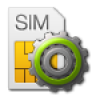 Discussion
Regulatory issues around USSD and STK
Usability issues between SMS, USSD, STK
Is Facebook Money or SquareCash mobile money?